preempting of public health interventions:How much ground did we lose in 2022?
Arizona Rural Health Conference
June 14, 2022

Will Humble, MPH
Arizona Public Health Association
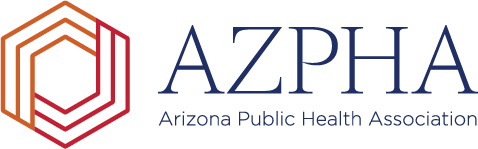 Most Potentially significant
SB 1009 greatly restricts the public health emergency authority of future governors & state health directors 
Current governor enjoyed 700+ days of public health emergency authority (A.R.S. § 26-303).
Future governors have 120 days of public health emergency authority – after which the legislature must approve extensions in 30-day increments
Future ADHS directors also limited to 120 days of A.R.S. § 36-787 authority unless extended by legislature
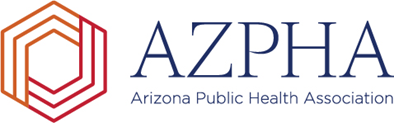 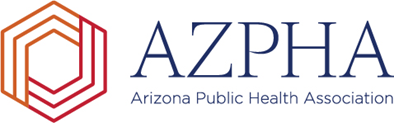 Universal classroom masking prohibited
HB2616 permanently takes universal classroom masking away as a public health intervention
Parents must give expressed written consent for their child to wear a mask in the classroom
There will be parents that are unwilling to give their consent (or are unable or don’t understand or forget)
Classroom masking only works when it’s universal because the simple masks children wear are good at stopping particles from entering the room but are poor filters
Political Jurisdictions Can’t Require Masks
HB2453 Prohibits the state or any political subdivision, from requiring anybody to wear a mask or face covering on the governmental entity's premises
Exemptions for places where long-standing workplace safety and infection control measures that are unrelated to COVID-19 may be required (e.g. UA Medical Center/Valleywise)
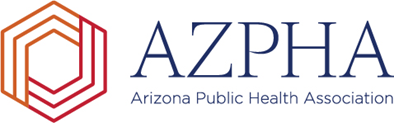 ADHS Can’t require the COVID-19 Vaccine for School
HB2086 Prohibits the ADHS Director from  requiring the COVID-19 vaccine (or it’s ancestors) from being required for school attendance. 
The process for adding vaccines to the school-required list has been in place for decades & works well (ADHS needs to do a rulemaking (w/ lots of public input & complete an economic impact evaluation. It takes about 18 months & requires GRRC approval)
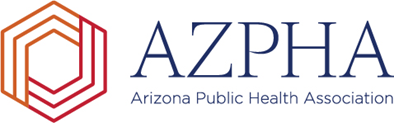 Cities can’t require staff to get vaccinated for COVID-19
HB2498 Prohibits a government entity from requiring anybody to receive a vaccination for COVID-19 (including staff & ancestor vaccines)
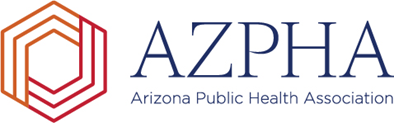 mitigation limitations at religious services during a public health emergency
HB2507 Prohibits state/local government from directly or indirectly requiring or enforcing anything that ‘adversely affects a religious organization’ during a public health emergency, including ‘exclusion, restriction, segregation, limitation, refusal or denial’
Prohibited interventions could include capacity limits, making, ventilation etc.
Declares religious services to be essential during a state of emergency
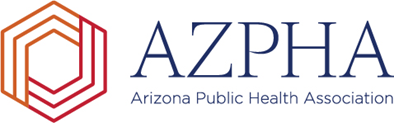